MENCARI INFORMASI DAN PELUANG PEMASARAN DALAM MENGHADAPI PERSAINGAN
PERTEMUAN #3
EBA 301


MANAJEMEN PEMASASARAN
594 – JATMIKO

PROGRAM STUDI AKUNTASI
FAKULTAS TEKNIK UNIVERSITAS ESA UNGGUL
KEMAMPUAN AKHIR YANG DIHARAPKAN
Mahasiswa mampu  dan dapat menyusun rencana pemasaran dari tingkat perusahaan, divisi dan SBU

INDIKATOR PENILAIAN
Mahasiswa dapat menyusun rencana pemasaran dari tingkat perusahaan, divisi dan SBU
2
PERENCANAAAN STRATEGIS DAN PROSES PEMASARAN
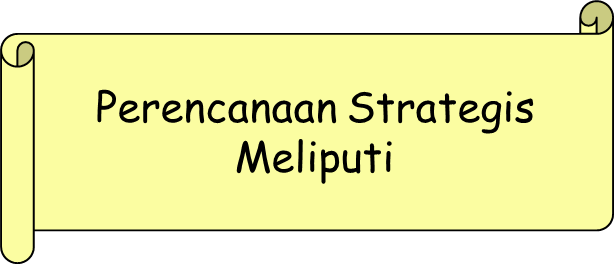 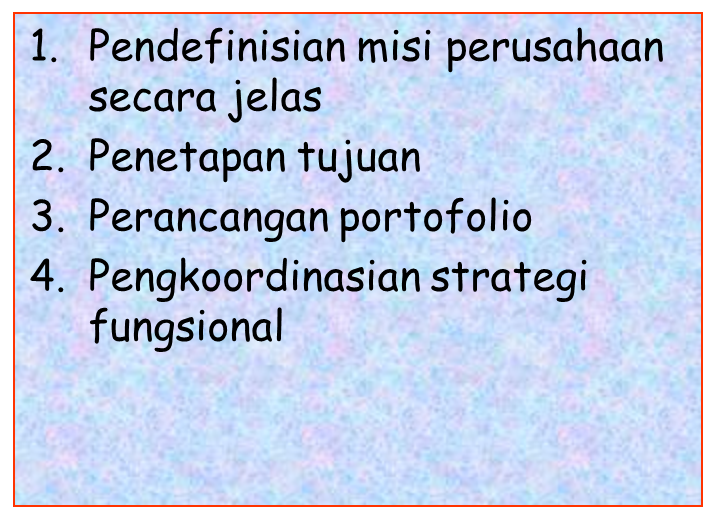 3
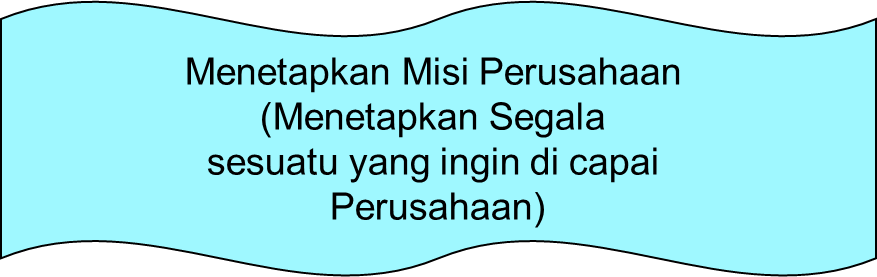 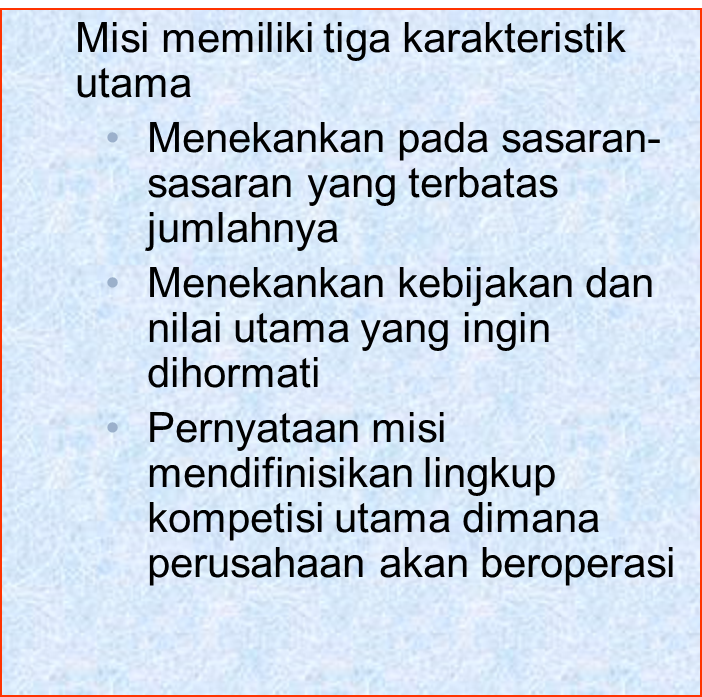 4
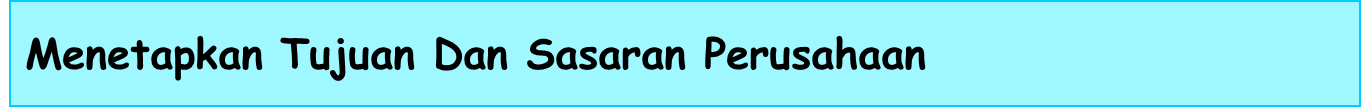 TKT306 - Perancangan Tata Letak Fasilitas
6623 - Taufiqur Rachman
5
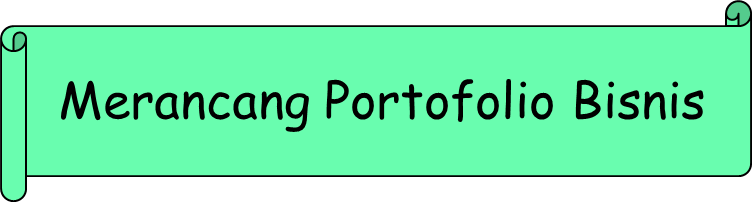 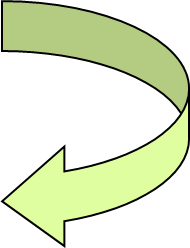 TKT306 - Perancangan Tata Letak Fasilitas
6623 - Taufiqur Rachman
6
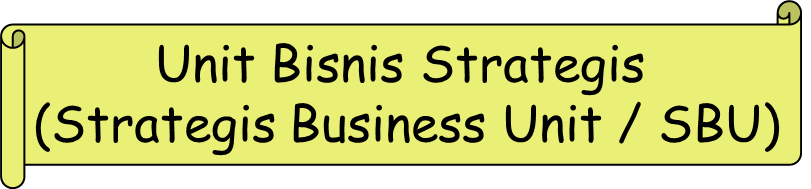 TKT306 - Perancangan Tata Letak Fasilitas
6623 - Taufiqur Rachman
7
Pendekatan Boston Consulting Group
8
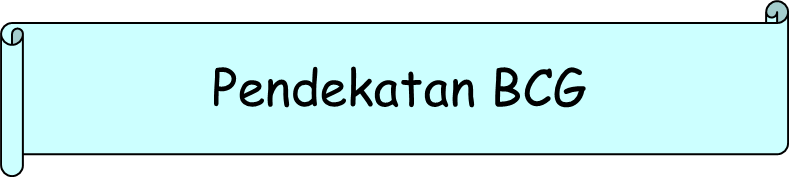 Perusahaan mengklasifikasikan semua SBU menurut matriks pertumbuhan pangsa pasar.
SBU dibedakan :
	1. Bintang :
	    - Bisnis/produk dengan pertumbuhan tinggi dan pangsa pasar tinggi
	    - Memerlukan investasi besar untuk membiayai pertumbuhannya
	    - Suatu saat5 pertumbuhan akan melambat dan berubah menjadi sapi
            perah
	2. Sapi perah :
	    - Bisnis/produk dengan pertumbuhan lambat, pangsa pasar tinggi
	    - Unit sudah mantap dan berhasil menghasilkan uang tunai untuk 
            membayar kewajiban dan mendukung unit bisnis lain yang emerlukan
            investasi
TKT306 - Perancangan Tata Letak Fasilitas
6623 - Taufiqur Rachman
9
3. Tanda Tanya :
-	Bisnis/produk dengan pangsa pasar rendah dalam pasar yang tumbuh cepat
	- 	Perlu banyak dana untuk mempertahankan pangsa 	pasar, bukan untuk menuju bintang

4. Anjing :
-	Bisnis/produk dengan pertumbuhan lambat, pangsa pasar rendah
-	Menghasilkan uang sekedar untuk memenuhi kebutuhan sendiri tetapi  tidak ada prospek untuk menjadi sumber uang tunai yang besar
10
Empat strategi yang dapat dilakukan untuk menentukan tujuan, strategi dan anggaran SBU
Kembangkan 
	Tujuan adalah meningkatkan pangsa pasar SBU, meskipun harus mengorbankan laba jangka pendek (untuk  Tanda Tanya menuju Bintang)
Pertahankan
	Tujuan mempertahankan pangsa pasar SBU, (Untuk Sapi Kas yang kuat)
Panen
	Tujuan untuk meningkatkan pemasukan kas jangka pendek SBU, Dengan jalan melakukan perampingan biaya secara keseluruhan (untuk Sapi Kas yang lemah, tanda tanya, anjing)
Lepas
	Tujuan untuk menjual atau melikuidasi suatu usaha karena sumber daya akan lebih baik digunakan untuk usaha lain (untuk anjing dan Tanda tanya)
11
Tiga Cara Mengembangkan strategi Pertumbuhan
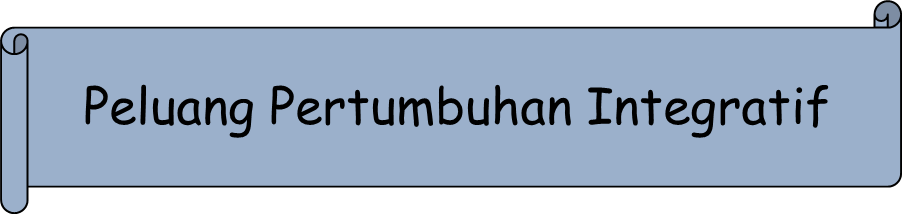 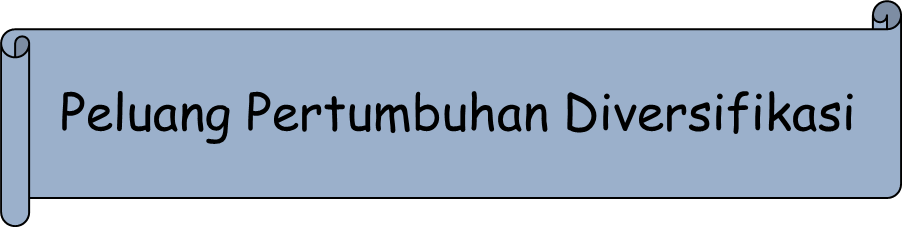 12
Peluang pertumbuhan Intensif
Strategi penetrasi pasar
	Meraih pangsa pasar yang lebih besar dengan produk yang ada dalam pasar yang ada
Strategi pengembangan pasar
	Mengembangkan pasar baru untuk produk yang ada
Strategi Pengembangan Produk
	Menciptakan produk baru atau modifikasi produk untuk pasar yang ada
13
Tiga Strategi Pertumbuhan Intensif (Igor Ansoft)
TKT306 - Perancangan Tata Letak Fasilitas
6623 - Taufiqur Rachman
14
Peluang Pertumbuhan Integratif
Integrasi ke hulu
	perusahaan membeli satu atau lebih pemasok untuk mendapatkan laba atau kendali yang lebih besar
Integrasi ke hilir
	Perusahaan dapat membeli beberapa pedagang eceran
Integrasi Horizontal
	Perusahaan dapat membeli pesaing.
TKT306 - Perancangan Tata Letak Fasilitas
6623 - Taufiqur Rachman
15
Peluang Pertumbuhan Diversifikasi
Strategi diversifikasi konsentris
	Perusahaan dapat mencari produk baru yang memiliki sineri teknologi dan atau pemasaran dengan lini produk yang ada, dan untuk pasar yang berbeda.
Strategi diversifikasi horizontal
	Perusahaan dapat mencari produk baru yang dapat menarik pelanggannya saat ini walaupun teknologinya tidak berhubungan dengan lini produk yang ada
Strategi diversifikasi konglomerat
	Perusahaan dapat mencari bisnis baru yang tidak mempunyai hubungan dengan teknologi, produk ataupun pasar yang ada
TKT306 - Perancangan Tata Letak Fasilitas
6623 - Taufiqur Rachman
16
SEKIANDANTERIMA KASIH
17